Dinamikai modellek a biológiábanXI. gyakorlat
Juhász János
juhasz.janos@itk.ppke.hu
2016.05.04.
Schnakenberg rendszer
Születő és elhaló Hopf-bifurkáció: stabil egyensúlyi pont és stabil periodikus pálya közti átmenet
Mozog az egyensúlyi pont is
Biológia: gükolízis kezdeti lépései
Autokatalitikus reakció:



Reakciót leíró DER:                                 
mu a változó paraméter
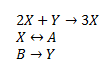 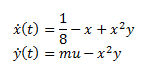 Sejtmembrán fehérjék szerkezete
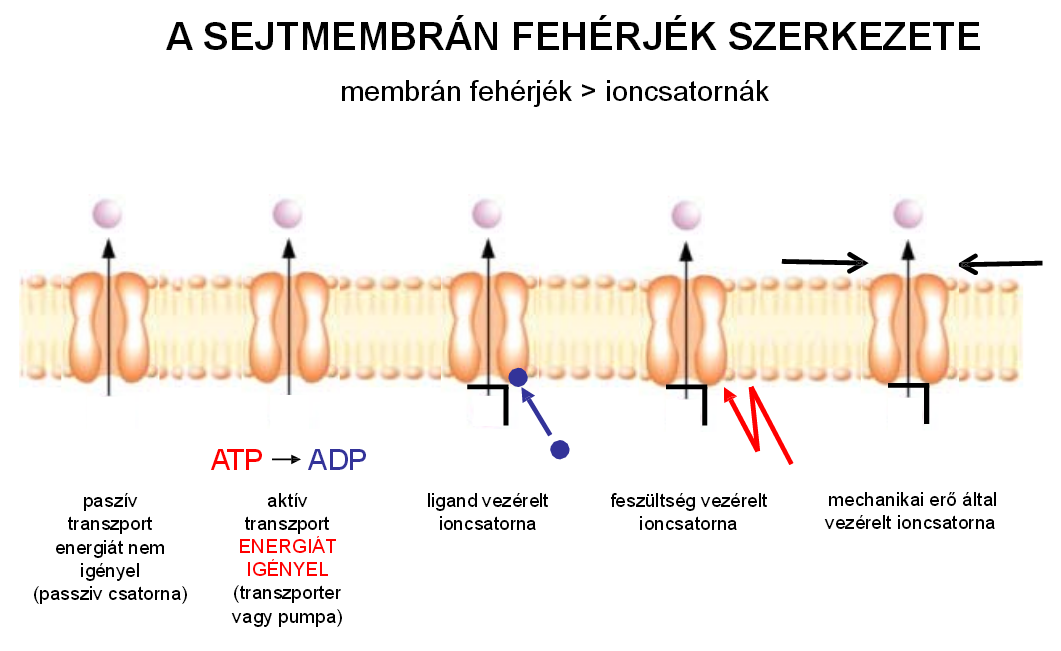 [Speaker Notes: Forrás:
https://wiki.itk.ppke.hu/twiki/pub/PPKE/Azideg-%C3%A9sizomrendszerelektrofiziol%C3%B3giaivizsg%C3%A1l%C3%B3m%C3%B3dszerei/membrjelensegek2015.pdf]
Akciós potenciál I.
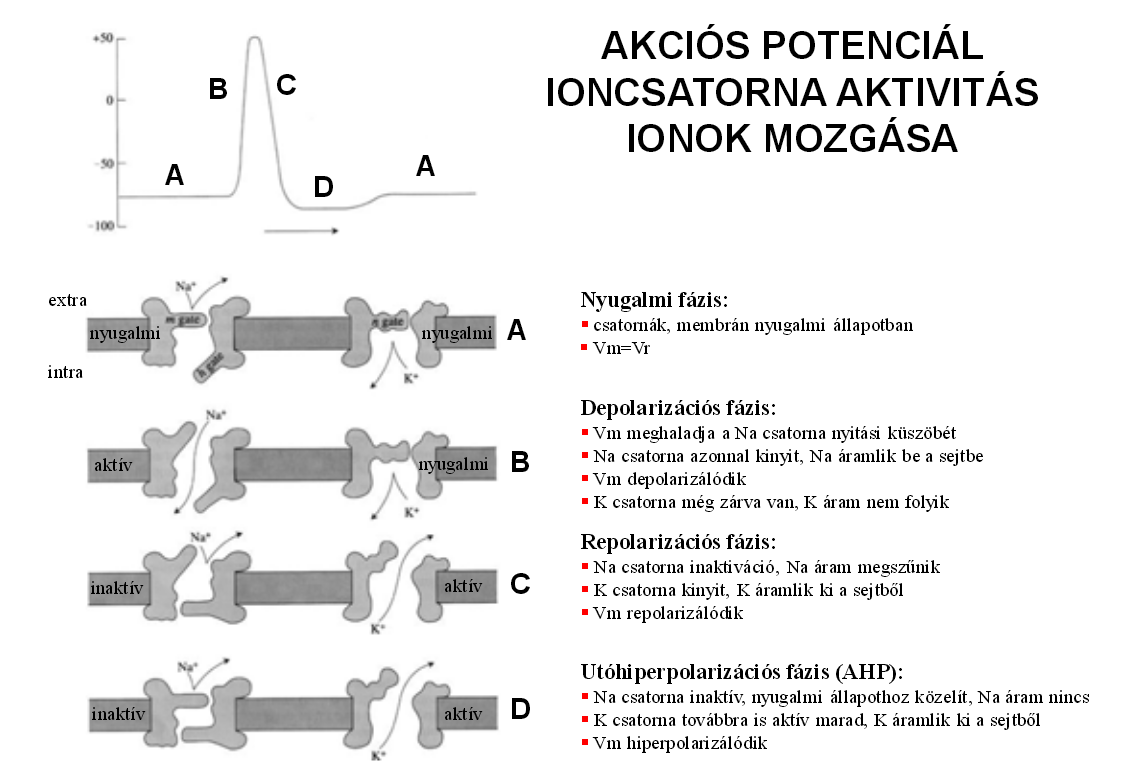 Akciós potenciál I.
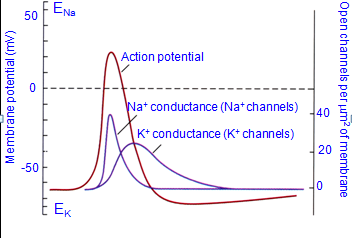 Akciós potenciál II.
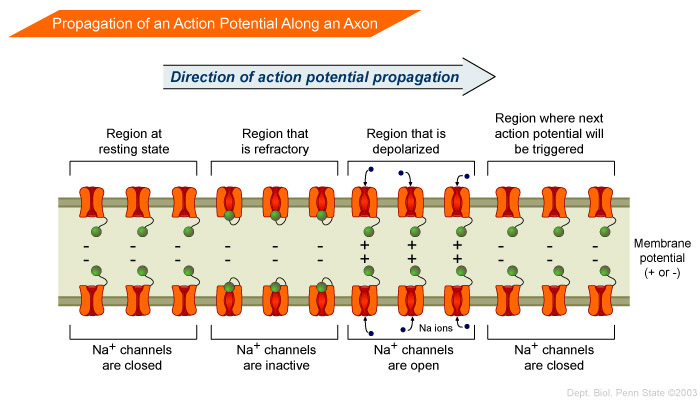 Hodgkin-Huxley modell
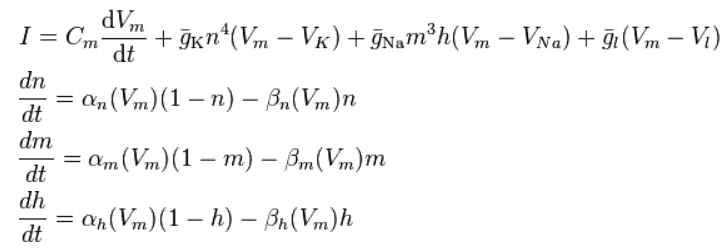 I – áramerősség
αn és βn – mért eredmények
gn – vezetőképesség max. értéke
n,m és h 0-1 közötti értékek
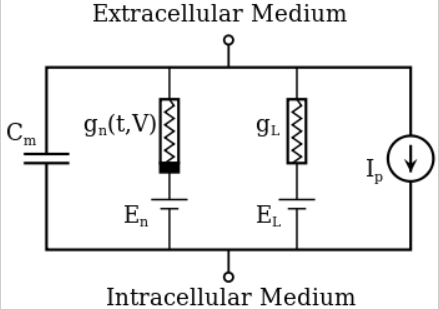 Matlab® kiegészítés I.
figure
grid on/off
for i = 1:0.1:10end
if/else
plot()
ylim
xlim
title()
waitforbuttonpress
pause
Matlab® kiegészítés II.
Bela = zeros(1,10)
eig()
max()
abs()
length()
mesh()
imagesc()
caxis()
odeset()
Matlab® kiegészítés III.
[X,Y] = meshgrid(x,y) replicates the grid vectors x and y to produce a full grid.
equation= @(t,y) [y(2); y(1)]; y(1) = x, y(2) = y, 	bal oldal dx/dt   ; jobb oldal dy/dt
[t,y]=ode45(equation, [t0,tmax][Xinit,Yinit]);több ode solver is választható, elsőnek ezt próbáljuk
figure creates figure graphics objects. Figure objects are the individual windows on the screen in which the MATLAB software displays graphical output.
plot(x,y,how…)
subplot(m,n,p) (m*n re osztja a figure-t, p. pozícióba/tartományba, etc.))
contour(X,Y,Z), contour(X,Y,Z,n), and contour(X,Y,Z,v) draw contour plots of Z using X and Y to determine the x- and y-axis limits.